Outbrief from the Digital Engineering Information Exchange Working Group (DEIXWG)Digital Viewpoint Model (DVM) Sub-Team22nd Annual NDIA Systems and Mission Engineering Conference
Tamara Hambrick
DEIXWG-DVM Lead

Sean McGervey
DEIXWG-DVM Co-Lead
16 October 2019
1
Presentation Agenda
Background on the DEIXWG-DVM Sub-Team
Who are we?  What are we trying to do?
Roadmap of DEIXWG-DVM efforts in 2019
Major activities and checkpoints throughout the year
Example products generated by the DEIXWG-DVM Feature Teams
DVM Concept Model
User Stories
Specifications of Digital Views
16 October 2019
2
DEIXWG-DVM Background
The DEIXWG-DVM Sub-Team grew out of the broader DEIXWG effort championed by NDIA and INCOSE, and addressing many of OSD’s Digital Engineering goals
“Within INCOSE, this DEIXWG supports the strategic objective to accelerate the Transformation of Systems Engineering to a model-based discipline. The DEIXWG aspires to ensure Digital Artifacts are transferable within industries with complex systems.” --- OMG MBSE Wiki
(https://www.omgwiki.org/MBSE/doku.php?id=mbse:deix)
16 October 2019
3
DEIXWG-DVM Background
But how can we transfer Digital Artifacts consistently and in a well-defined manner when there are a multitude of artifacts covering all aspects of engineering and across all phases of development?
Furthermore, how can we specify what kind of Digital View we want for viewing the content in those Digital Artifacts?
To address this issue, the DEIXWG formed the Digital Viewpoint Model (DVM) Sub-Team to model the concepts defining both Digital Artifacts and Digital Views and how they are related via Digital Viewpoints
16 October 2019
4
DEIXWG-DVM Background
The initial groundwork for the DEIXWG DVM Sub-Team began at the NDIA M&S Committee’s Digital Artifacts Workshop
Presenters briefed on experiences and lesson learned related to the exchange of Digital Artifacts
All attendees participated in one of three teams analyzing stakeholder needs from a particular perspective:
Acquirer Point of View
Provider Point of View
Conceptual Modeling of Digital Artifacts
This laid the foundation for the kickoff of the DEIXWG-DVM Sub-Team’s efforts
16 October 2019
5
DEIXWG-DVM Background
The kickoff of the DEIXWG-DVM effort was held at the 2019 INCOSE IW in late January
This included an initial working meeting to create the first iteration of the DVM Concept Model and the establishment of a DEIXWG-DVM Roadmap to plan out the effort
In addition, DVM Feature Teams were created to address aspects of Digital Artifact exchange at one of four technical milestones: SFR, PDR, CDR, and TRR
16 October 2019
6
DEIXWG-DVM Sub-Team 2019 Roadmap
= Today’s Presentation Focus
Checkpoint Review
Launch
NDIA SE 2019
INCOSE IW 2019
INCOSE IS 2019
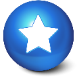 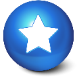 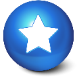 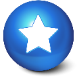 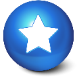 1Q 2019
4Q 2018
2Q 2019
3Q 2019
4Q 2019
Ideation
Definition
Analysis
Development
Launch
Model Specification 
Contained in DVM Concept Model
Developed from cross discipline team
Reviewed weekly

Key Deliverables
Baselined DVM Concept Model
Example Instance Model of DVM Concept Model
Proposed Extensions to DVM Concept Model
User Stories
Captured for each Feature
Represented as extensions to DVM Concept Model

Key Deliverables
User Stories/Scenarios captured for Features
DVM Concept Model Extensions for Features
Initial Capabilities Review (ICR) held at INCOSE IS in July
Idea Generation
Identify Standards
Review Industry Trends
Formation of Feature Teams

Key Deliverables
Initial DVM Concept Model
Deliverables and Acceptance Criteria
DVM Roadmap
DVM Catalog 






Key deliverables
ICD Viewpoint and Views for 15288.2 Reviews
Example instances of DVM Concept Model
Final Capabilities Review (FCR) at NDIA SE in September
Go to Market






Key deliverables
DVM Launch Plan
DVM Launch Budget
DVM Concept Model: Information Exchange Concepts
Captures high-level key concepts needed to describe:
Digital Views
Digital Artifacts
Digital Information
Relationships between concepts
Divided into 3 different ontologies:
Product
Process
Stakeholder
High-level reference ontology intended to be refined and extended by DVM Feature Teams
3
1
2
16 October 2019
8
DVM Concept Model Relates Digital Viewpoints, Views, & Artifacts
A critical portion of the ontology captured in the DVM Concept Model is the relationship between Digital Viewpoints, Digital Views, and Digital Artifacts
These three core concepts are related to other concepts in the model to provide a common language for specifying the content of Digital Artifacts that is represented by a Digital View in conformance with a related Digital Viewpoint
Aspects of provenance, authoritative sources of truth, standards, frameworks, types of digital information, and more are also represented
16 October 2019
9
Expanded View of the Ontology for Digital Information
More than just a “Digital System Model” of SysML elements, Digital Information is a concept that includes any form of digital information that provides the source of content for a Digital Artifact
Example types of Digital Information concepts include (but are not limited to): Computational Models and Relational Databases
Providing a generalized and extensible reference ontology allows the concepts in the DVM Concept Model to apply to a broad range of SE work products based on Digital Artifacts
16 October 2019
10
Example Extension of DVM Concept Model
Shown at right is an example extension of the DVM Concept Model to represent a Functional Allocation Matrix as a specific type of Concrete Syntax for a Digital View
Extensions like this one were created by the DVM Feature Teams to express the Digital Views and related Digital Artifacts specified in their User Stories
Essentially, this DVM Concept Model and its extensions become the basis for an ontology that defines the exchange of Digital Artifacts and their representation in Digital Views in a Digital Engineering ecosystem
16 October 2019
11
Selected Accomplishments: CDR Feature Team
User Stories required for CDR milestone were identified
Based on Systems Engineering Standards (ISO/IEC/IEEE 15288, IEEE 15288.1, and IEEE 15288.2) on Contracts for Department of Defense Acquisition Programs
Some example CDR User Stories include:
Ensure key interfaces and resources are identified for developmental and operational test
Review testability and diagnostic capability
Assess software detailed design baseline
Assess product support and life cycle management strategies
Assess compliance to certification or legal requirements
Extended the DVM Concept Model with concepts identified from analysis of the CDR User Stories
16 October 2019
12
Selected Deliverables: CDR User Stories and Digital Views
16 October 2019
13
Digital View in CDR User Story Driven by Set of Digital Artifacts
Digital Views render content from one or more Digital Artifacts that support or are produced by Work Activities
16 October 2019
14
Summary
The DEIXWG Digital Viewpoint Model (DVM) Sub-Team kicked off at the INCOSE IW to address issues related to well-defined, consistent exchange of Digital Artifacts and the Digital Views that represent them
An aggressive DEIXWG-DVM Sub-Team 2019 Roadmap drove outstanding contributions from the DVM Feature Teams in developing milestone-specific User Stories, Digital View specifications, and DVM Concept Model extensions
Special “Thank You!” to:
Terri Chan (Boeing): TRR Feature Team Lead
Ken Zhang (L3): CDR Feature Team Lead
Arno Granados (Sandia): PDR Feature Team Lead
John McCrea (USAF) and Uche Maple (JHU/APL): SFR Feature Team Co-Leads
16 October 2019
15